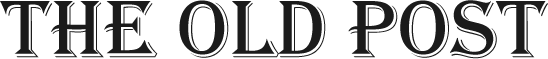 Member of the Asscoiated Press . Aenean commodo ligula eget dolor. Aenean. Aenean commodo ligula eget dolor. Aenhswse. Cejhciebce fcdcdcd.
ILLUSTRATED WEEKLY NEWSPAPER
Friday, May 12, 2017
Price   6d
West. 1869
Preservation Risk Assessment Survey in Collection: 
A Case Study of Newspaper Damage at National Library of Indonesia
By 
Aris Riyadi

Conservator National Library of Indonesia
[Speaker Notes: Assalamu alaikum wr wb, good afternoon
Thank u for opportunity given
On this occasion I will present my research
Preservation Risk Assessment Survey In Collection: A Case Study Of Newspaper Damage At National Library Of Indonesia 

According to Law no. 43 on 2007 concerning about mission of the library that is to collect, manage, disseminate information and preserve knowledge as a human cultural heritage that can be used from one generation to next generation. The process of preservation itself is not only in form intellectual or information content but also physical or artefact medium where the information is stored.

Library materials are some documents that containing scientific knowledge information with purpose of its creation for cultural and educational activities.

Along with technological developments, information explosions and more efficient ways, preservation management undergoes a transformation not only applying basic principles of prolonging life, choosing choice, quality, integrity and access but further to meet the needs of the users and provide a social role to the community.]
BACKGROUND
[Speaker Notes: background of this research can be illustrated by the existence of facts and problems table


Firstly, almost all national libraries in each country hold Preservation activities, but the problem is not comparable between human resources, infrastructure and budget 


Lack of knowledge about preservation cause practice doing by trial and errors


Furthermore, lack of coordination and cooperation between library section raises complexity of analog preservation work and digitization

Then there is a fact that uncertain job priority causes variation number and types of damage 

It is a facts that storage environment tends to fluctuate and doesn't meet good quality storage standards it is causing Damage to collection more quickly occur

And absence of preservation policies can lead less innovation in development of preservation strategies]
Benefit of Research
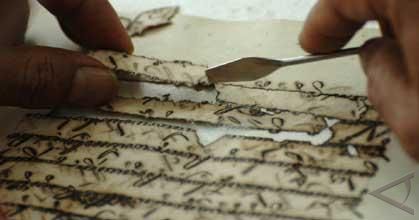 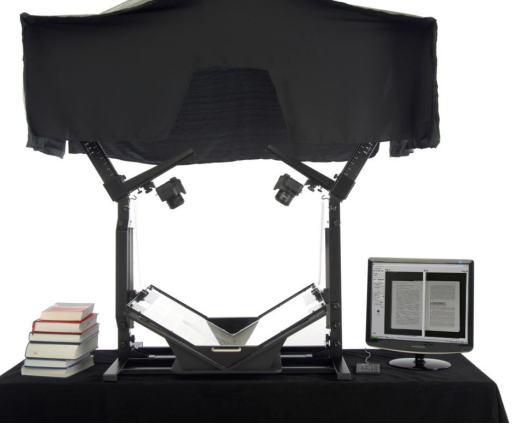 V shaved Book Scaner
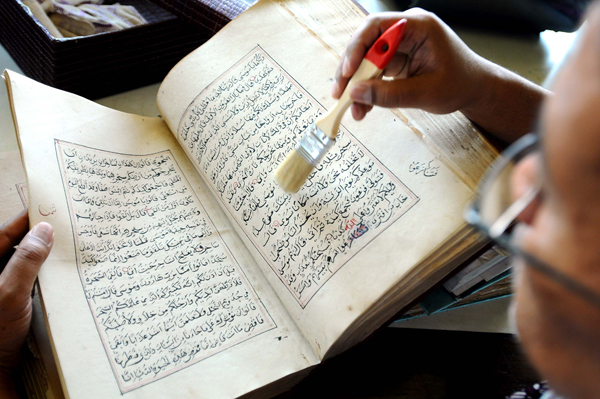 Conservation and restoration
[Speaker Notes: There are several benefits that I can take from this research such as

To identify risk and quantity of damage to obtain an appropriate assessment method

Analyze characteristics of damage so that there is a priority on conservation and digitalization

Establish preservation risk assessment models and strategies that can be used by other libraries]
Efforts of National Library to Preserve Newspapers
[Speaker Notes: Due to uniqueness and high historical value in recording all events in update society, NLI make an efforts to preserve by conservation, restoration, analog microfilm and digitazing with fifty two persons of conservators. Based on Accountability Performance Report 2015 Library Materials Preservation Centre, preservation activities have been carried out :

Restoration four thousand copies
Fumigation ten thousand two hundred copies
Care and handling eleven thousand and nine hundred copies
Binding one thousand copies 
Portepel one thousand and two hundred copies
Boxes making seven hundred and fifty copies
Microfilm seven hundred and fifty copies
Digital conversion sixty copies]
Quantitative Research Stages
Solution
[Speaker Notes: Methodology in this study use quantitative methods of empirical study to collect, analyze, and display data in numerical or statistical form, and to show relationship between dependent and independent variables as general representatives. This surveys conducted to look backward or retro-spective of variables. Data collection is derived from phenomena as a result or a real impact that occurs.]
Survey Research
[Speaker Notes: The survey was conducted in six stages: first stage, documentation and data collection through all units and its collection room, second stage, determine collection that will be assessed by each copies with systematic cluster sampling method. Third stage, involves surveillance training for conservators and librarians, fourth stage, implementation of survey. Fifth stage, data collection and information entry into a computer database. Last stage is the data processing then results analysis of the survey.

It is very difficult to give an understanding to the surveyor how to assess damage conditions that happen in collection therefore I make a dictionary of damage and train how to fill the form so that there an equation on perception]
Quantitative Research
[Speaker Notes: In broad outline this study covers stages with formulating goals, pilot study, sampling, collecting data, analyzing and interpreting data then provide development solutions from results obtained]
Instruments
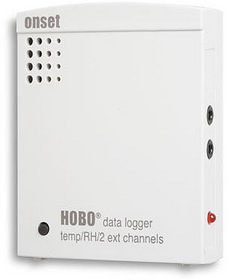 Hobo data logger
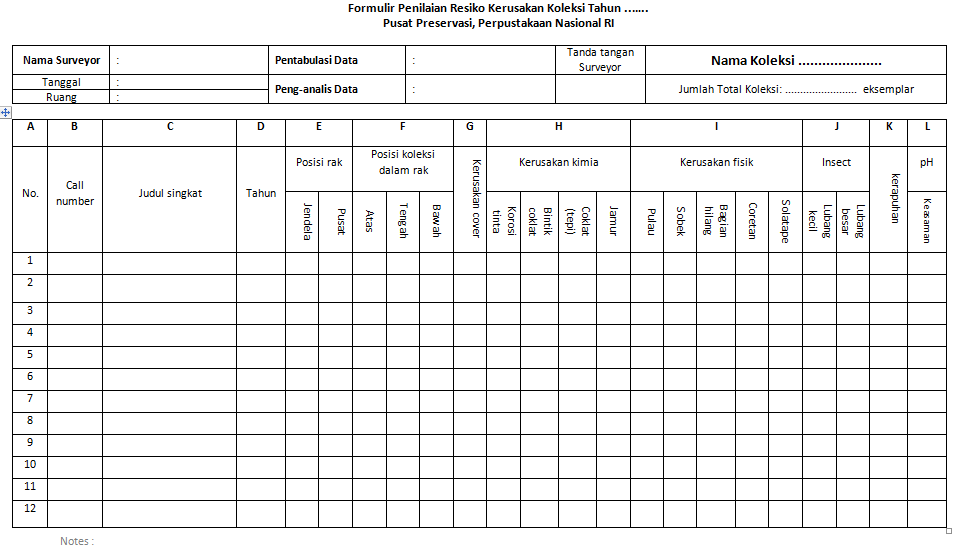 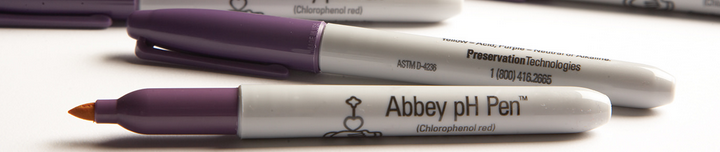 Survey form
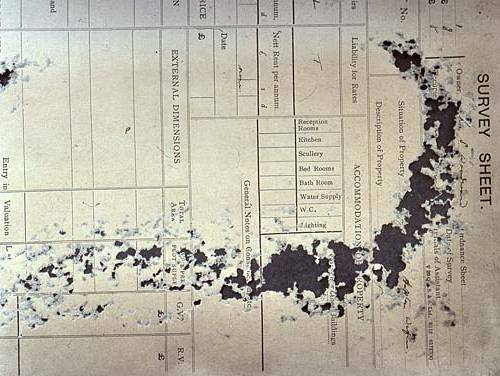 pH pen
Damage dictionary
[Speaker Notes: There are several survey instruments that can be used such as survey form, hobo data logger, damage dictionary and Abbey pH pen]
Vertical Sums
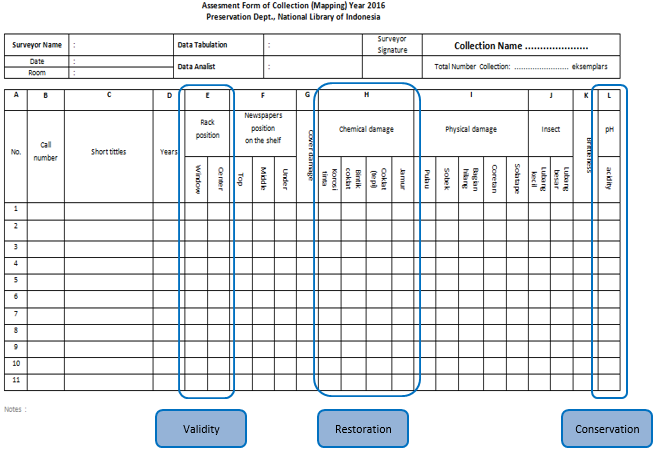 [Speaker Notes: After collecting the survey form, then the analyst tabulates all existing data into one and fill it in excel

The process of calculating data obtained by summing vertically every variables checked from top to down so that obtained a result analysis]
Sampling Validity
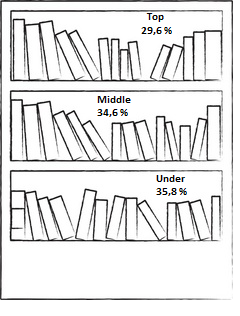 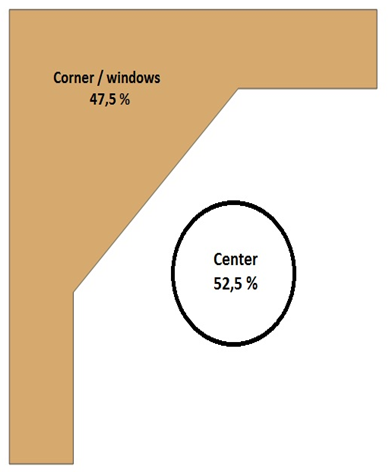 [Speaker Notes: Percentage of collection positions on storage shelves indicates nearly uniformity of surveyed collection or close to the 30%

Then Percentage position of collection location in the storage space is also close to 50%

It means that almost all collection which in sampling Evenly distributed]
Cover damage
[Speaker Notes: If survey has been estimate valid then data show one by one damage results, first that cover damage shows no trend relationship beetwen publication year with number of cover damage because damage occur by  librarian and user access to open and close the cover frequently. 

The highest number of cover damage occurred in time spans from year nineteen ninety eight to two thousand reach 63%. This can be happen because newspapers in that publication are heavily used by users seeking information about political turmoil in nineteen ninety eight]
Cover damage
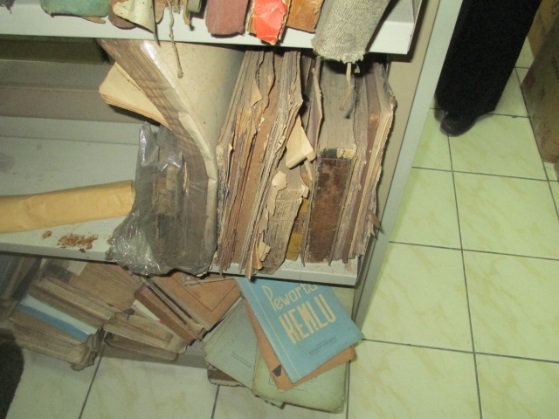 [Speaker Notes: This one is an example of damage in cover collection]
Chemical Damage
[Speaker Notes: By looking above table, very small ink corrosion occurs, this is because pigment in newspapers offset do not use iron gall but oil-based pigments.

The appearance of spots (foxing) occurs in the largest amount of fourth six percent due to oxidation of ferric to ferro iron which catalyzed by poor storage environment.

Mushroom phenomenon occupy second position that is thirty seven percent]
Original Gurindam 12Ink corrotion
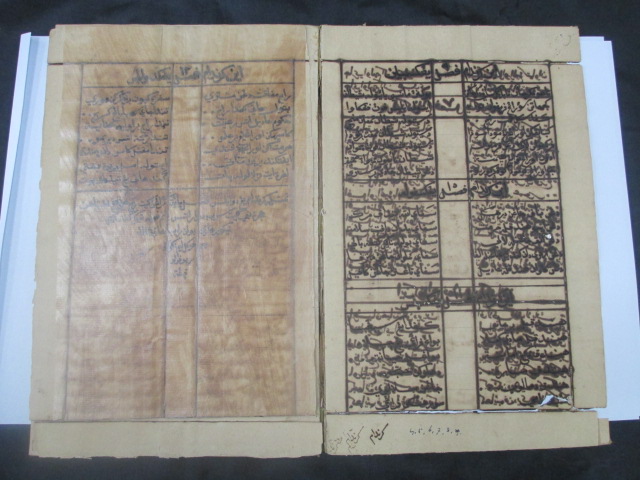 [Speaker Notes: As mr reinhard said yesterday that ink in Indonesian collection specially to manuscripts is more dangerous than in german, I will give another reason that Indonesia is a tropical country whose environment temperature and humidity are fluctuate more, so it make damage reaction accelerate, this is just an example a form of ink corrosion on our collection but for newspaper collections its very rare happen ink corrosion.

If you have ever hear Poetry Gurindam 12, then this is the original manuscript Gurindam 12 (Raja Ali) stored in NLI]
Foxing
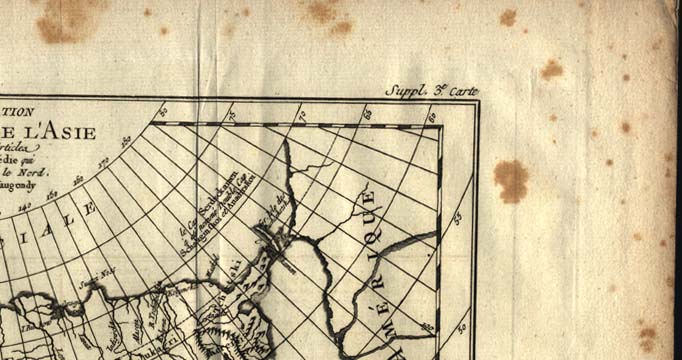 [Speaker Notes: This damage is what usually conservator called foxing]
Mold
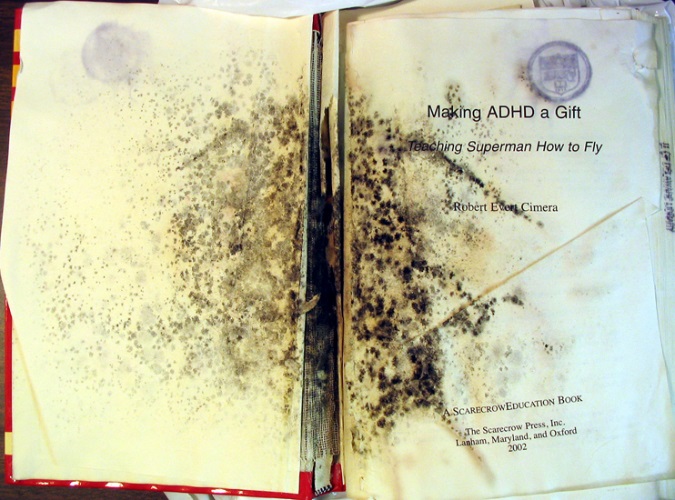 [Speaker Notes: Great fungal attack would make paper become greenish, brown into black. One interesting thing is when fungus has been growing spread on paper it will usually also found insects who depend on these mold.]
Tear
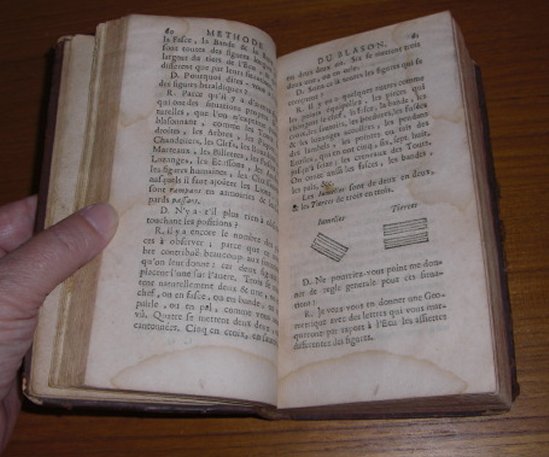 [Speaker Notes: Tears, this stain is because of high humidity collection space then making area with a more contrasting color than surrounding area]
Tanned
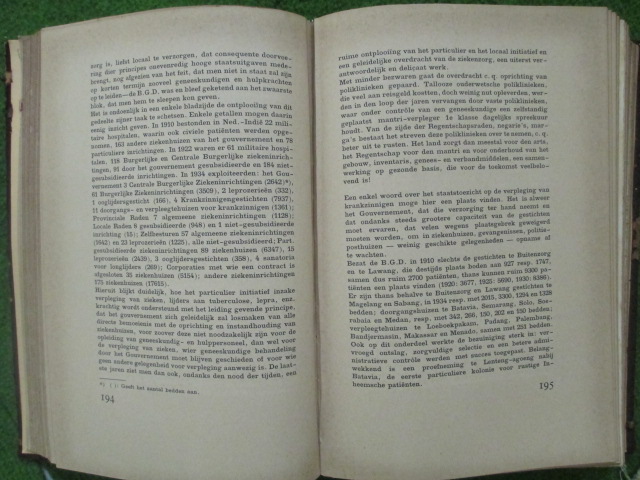 [Speaker Notes: Picture of tanned]
Tanned
[Speaker Notes: Tanned damage happen because photochemical reaction of exposure to light over 200 lux so that lignin chromophores decomposes into a quinone which is become yellowish color

Therefore it is important for library to keep collection dark, using LED lights, curtains and ribbenic glass]
Physical Damage
[Speaker Notes: Damage on newspapers occur physically in form of torn paper, missing parts, scratch and solatape.

this condition occurs because act of vandalism or fragility so resulting torn pieces on papers]
Biota Damage
[Speaker Notes: To determine damage caused biota is done by recognizing presence of marked damage from their eating activity or metabolism 

It is very easy to know their existence by looking the sign in paper hole so that we know what kind of biota causing damage

Total damage because biota present 43% with collections under the year One thousand eight hundred
 as much as 47%.]
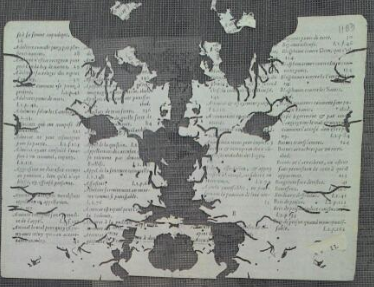 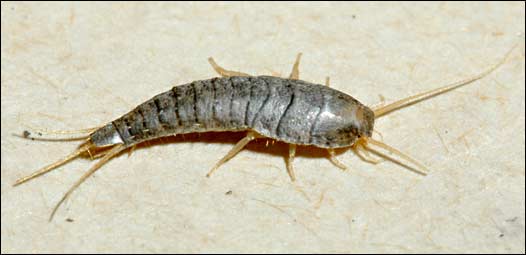 Silverfish
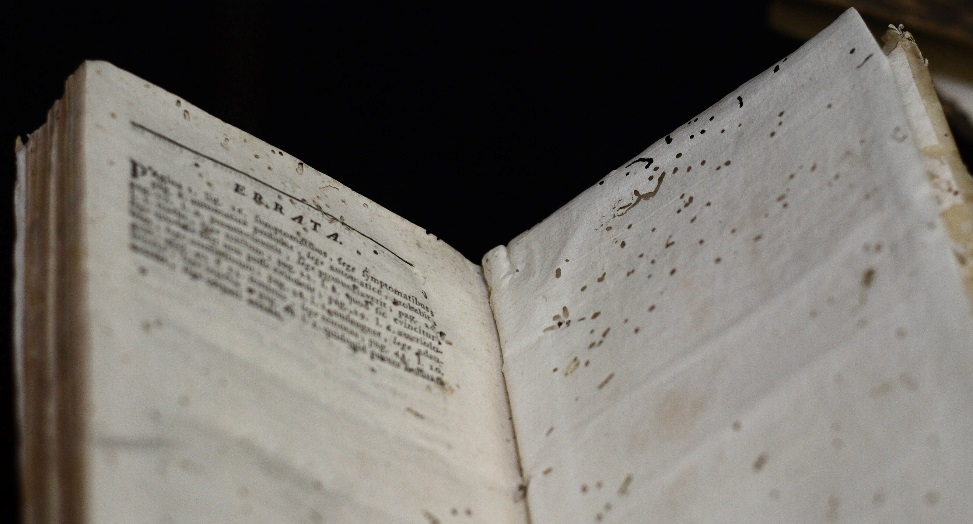 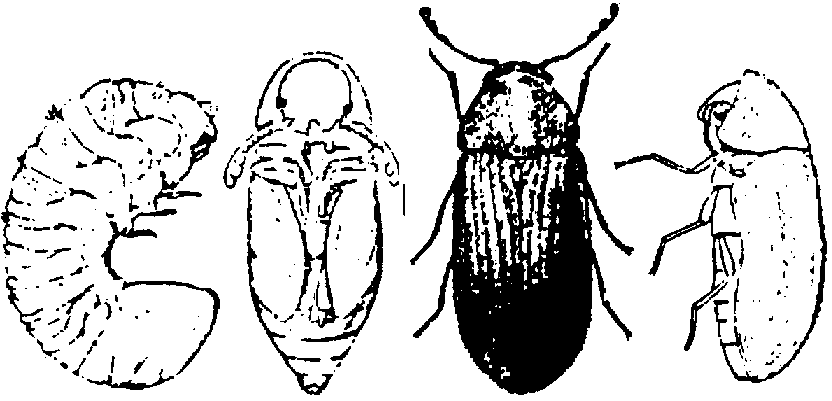 Bookworm
[Speaker Notes: Damage collections that occur because of insects can be said damage which is well done it means we can not be restored again because part of collection lost due to their activities. It is very easy to know the damage caused insects by just looking at curve of the missing hole]
Fragility
[Speaker Notes: Fragility of newspapers mostly occurred in collections under year One thousand eight hundred as much as 71%

While for the above year only an average of 10% - 30% and is heading towards increased fargility

Fragility itself is caused by accumulation of many damage such as pollution, biota, acidity and a bad environment that causes cellulose degradation]
Acidity
[Speaker Notes: It is unfortunate that unsuitable environmental conditions again greatly affect acidity in paper pH.

There are three factors causes of high percentage acidity firstly because raw material newspaper, which many use of lignin

Secondly because of air pollution, it is marked by amount of dust attached to surface collection

And third handling or hand sweating process that transmitted directly to collection during use]
pH pen
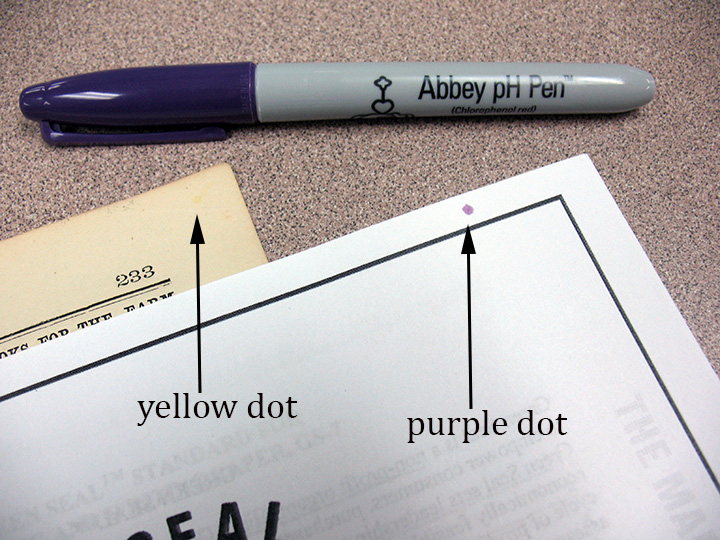 [Speaker Notes: To know that collection is acid or not, we using pH pen to know it, when collection already acidic mark will be red but if it not it will show blue color indicating collection neutral or slightly alkaline]
Variety and Amount of Damage
[Speaker Notes: If I make comparison between amount of damage variation and year it will be obtained graph above that will be explained significantly in conclusion]
Humidity and Temperature
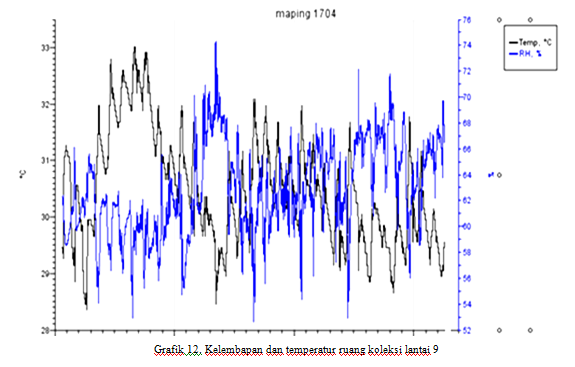 [Speaker Notes: Based on data logger that temperature Max 33 degree and Min 28 degree with average 30 degree
Max humidity is 74% to Min 52% with an average 62%

The fluctuating rate of humidity and temperature is too large and uneven so that it can cause rapid contraction and relaxation for cellulose until the carbon chain breakdown.

Decrease in humidity occurred at 3 PM as the hottest condition then dropped after next hour]
Horizontal sum
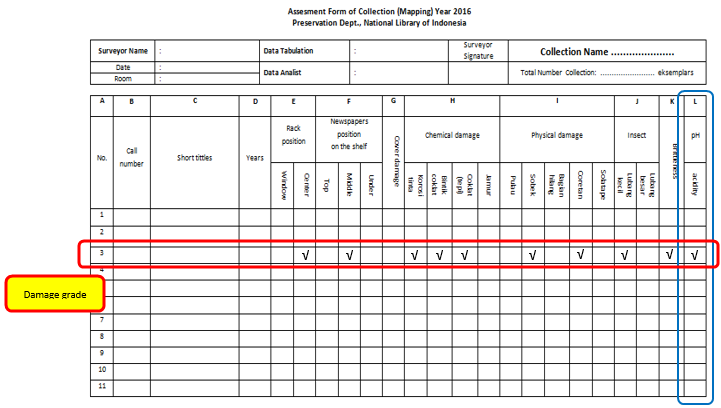 [Speaker Notes: In determining category of damage, calculation done by horizontal addition to predefined sign]
Category of damage
[Speaker Notes: I create my own category of damage grade that depend on the goals library want to get]
Categories of Damage
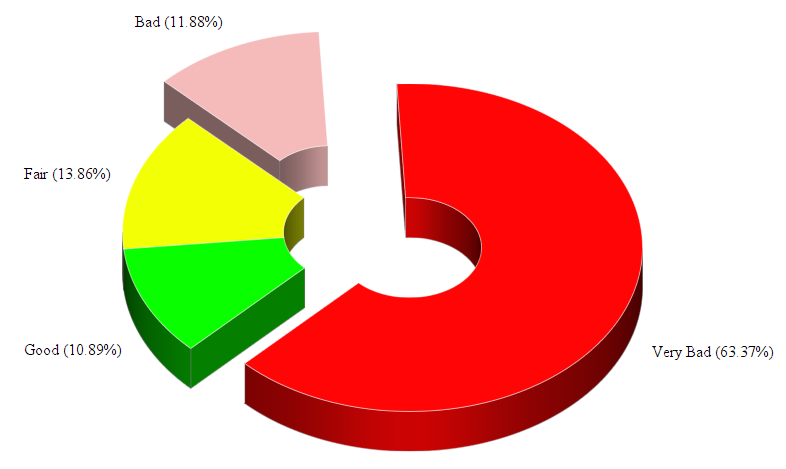 [Speaker Notes: It is obtained that damage of very bad Grade reaching 63%. This happens because in year under One thousand eight hundred  collection has experienced fragility other than the most surveyed collection.

The contribution of good, medium and bad damage is mostly dominated by collections with a young age.]
Pyramid of Preservation Strategy
[Speaker Notes: Having studied from damage variation, I make a Pyramid of Preservation Strategy that can be formulated directly related to types of damage, what solution can even determine and how much acceleration an institution needs to overcome their preservation activities each year]
Conclusion
Method can be use on large library for preservation activities 

 Objective and easier

 Can be use for almost paper base library collection

 Determine strategy of preservation
[Speaker Notes: This method is ideally can be use on large library especially those willing to try and already implementing preservation programs because comprehensively cover all-risk and damage conditions to collection. This assessment method have some advantages that any other surveying method like its objectivity in appraise damage and easiness with just write a check in blank column. Validity and margin of error may determine from each library by doing pilot studies in advance.
For NLI itself which have so many collections, located in a tropical country, limited budgeting system, human resources, and infrastructure should perform accelerated steps and work priority. So I suggest that when you want to do preservation activities then you should do a survey first so you will get the right strategy planning for preservation.]
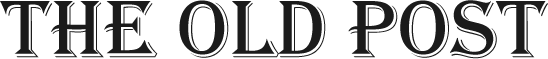 Member of the Asscoiated Press . Aenean commodo ligula eget dolor. Aenean. Aenean commodo ligula eget dolor. Aenhswse. Cejhciebce fcdcdcd.
ILLUSTRATED WEEKLY NEWSPAPER
Wednesday, December 27, 2016
Price   6d
West. 1869
Thank you
WASSALAM
[Speaker Notes: Well, that’s all my presentations thanks you for your attention. Wassalam]